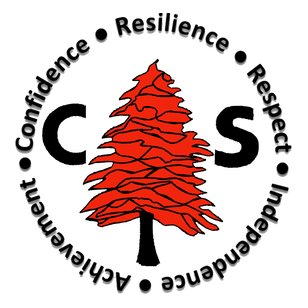 Our weekly bulletin
Week Beginning :    Monday 2nd March
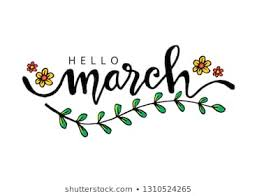 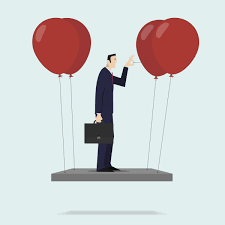 Word of the Week
sabotage (verb/noun) 

(verb) Deliberately damage or destroy something, especially for your own gain.
(noun) The act of sabotaging something.
If you wanted to stop a colleague from getting a promotion at work, especially if it would benefit you, you might sabotage their efforts, perhaps by hiding their application form or by spreading rumours about them.  This act of sabotage would make you a saboteur.
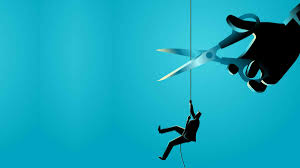 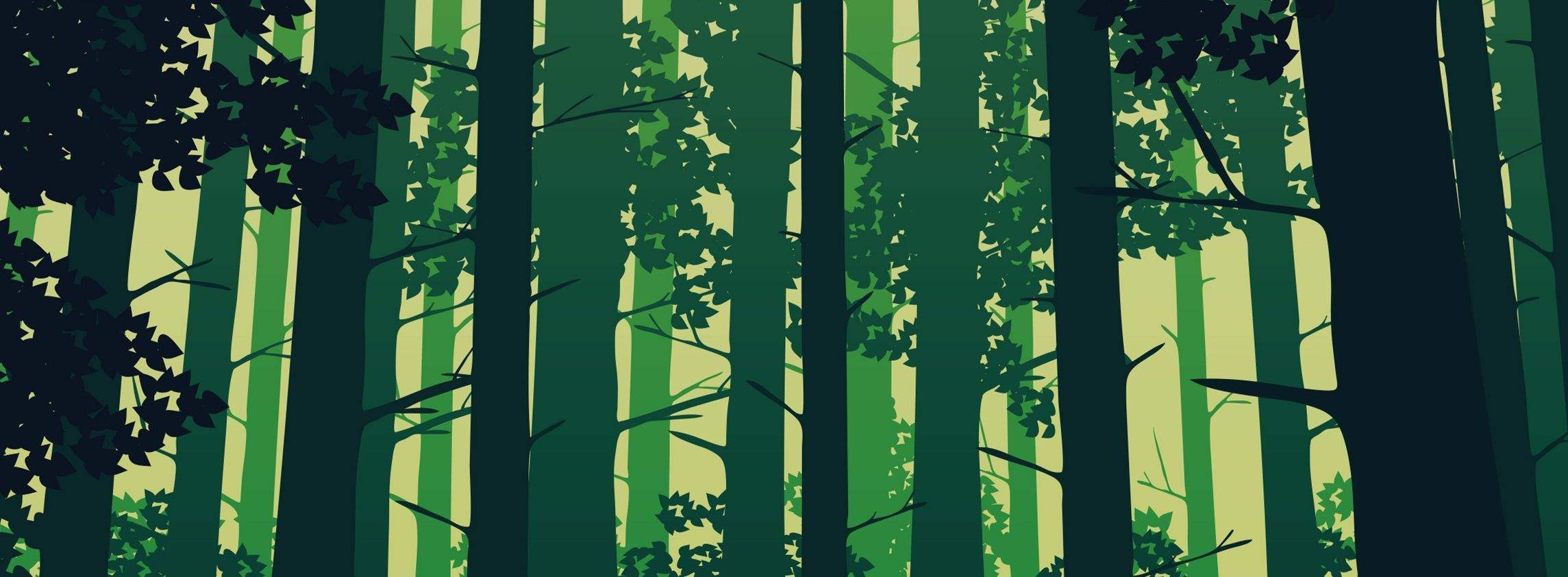 2A and 2B will continue to visit the Howden Park Woods during wider achievement on Wednesday afternoons.
S1 Fire Service visit (TBC)Friday 6th March
1A and 1C from 10.45am to  11.20am

1B  from 11.25am to 12noon
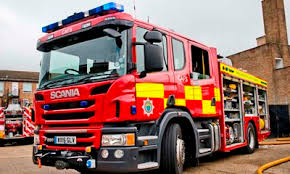 It is Fairtrade fortnight from 24th February until 8th March.
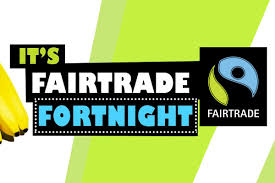 As part of our Green Flag, we are aiming for our Fair Aware award this year. 


Fair trade Café and Tuckshop 
Friday 6th March
9.30 to 10.30am

Come to the café for Chocolate chip muffins

Come to the tuck shop to buy things like jelly beans and chocolate

All items will be Fairtrade.